Doç. Dr. Abdullah Durmuş
Dr. Erkan Sevinç
Hamit Kütük
GİRİŞ
Gelişen ve globalleşen finansal piyasalar ve ürünlerle birlikte para ve sermaye piyasaları arasında kesin hatlarıyla bir çizgi çizmek doğru değildir.
Vadeleri bir yıl veya daha kısa olan finansal varlıkların işlem gördüğü piyasalar para piyasaları
Para piyasalarında işlem gören, vadeleri bir yıldan uzun olan finansal varlıklar ise sermaye piyasası enstrümanlarıdır.
Likidite bir bankanın veya işletmenin borçlarını ödeyebilme gücüdür.
Anında paraya çevrilebilecek kısa vadeli varlıklar: likit varlıklar
Özel Banka Bilançosu
Türkiye’deki banka bilançolarına bakıldığında pasif değerler kısmında en fazla ağırlık mevduattadır.

Aktif değerler kısmında ise en yüksek ağırlığa kredilerin sahip olduğu görülür.
Zorunlu Karşılıklar
Piyasa likiditesinin fazla olduğu ve bunun merkez bankası tarafından azaltılmak istendiği durumda merkez bankası zorunlu karşılık oranlarını arttırarak, bankaların tutmak zorunda olduğu rezerv miktarını arttırır. 
Piyasa likiditesinin arttırılmak istendiği durumda ise merkez bankası zorunlu karşılık oranlarını azaltarak, bankaların tutmak zorunda olduğu rezerv miktarını azaltır.
Türk Lirası Zorunlu Karşılıkları için Rezerv Opsiyonu Oranı Değerleri
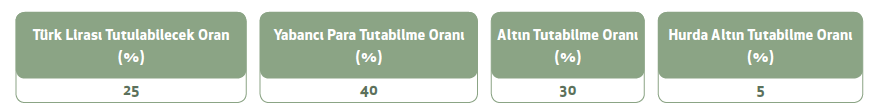 Finansal Piyasalar
Katılım Bankalarında Kullanılan Para Piyasası Enstrümanları
Murabaha (Vadeli Satış İşlemleri)
Bir satıcı tarafından peşin bedel ile satın alınıp bir alıcıya önceden belirlenen bir kâr oranı ile vadeli olarak satılması durumu söz konusudur.
 Yani peşin alınan bir malın vadeli ve kârlı satılması temeline dayanmaktadır. 
Konvansiyonel anlamda faaliyet gösteren bankaların para piyasalarında birbirlerine borç verme işlemlerine alternatif olarak İslami bankalarca para piyasası işlemlerinde sıklıkla kullanılmaktadır.
Murabaha İşleyiş Süreci
A  Bankası
B  Bankası
Yatırım Vekaleti (Wakala İşlemleri)
Yatırım vekaleti işlemlerinde ücretli vekalet söz konusu olup; bu işlemler bir nevi yatırım acenteliği sözleşmesi usulüne dayanmaktadır.
Yatırım vekaleti işleminin faizsiz finans ilkelerine uygun olmasını sağlayan;
Vekalet işleminin fıkıhta meşru kabul edilen akitlerden biri olması,
Karşılığında bedel alınmasının caiz olması,
Fon ihtiyacı olan tarafın diğer tarafa fonun, ana para ve/veya kârı konusunda    garanti vermemesi,
Yatırım yapılacak konunun meşru olmasıdır.
Wakala İşlem Süreci
Mudaraba İşlemleri
Mudaraba işlemlerinde; bir tarafın sermayeyi öder, diğer taraf da bilgi, beceri, emek ve tecrübesini ortaya koyarak gereken işi yerine getirir. 
Elde edilen kardan tarafların alacakları pay üzerinde anlaşmaya varılması şarttır.
Zararın tamamı sermaye sahibine aittir.
Fon fazlası olan taraf elindeki fon fazlasını belli bir vadede değerlendirmesi için fon ihtiyacı olan tarafın mudaraba havuzlarına yatırmaktadır.
Bu fonlar farklı yatırımlara yönlendirilmekte, elde edilen kâr miktarları ilgili havuzların paylaşım oranına göre sermaye sahibine ödenmektedir.
Mudaraba İşlem Süreci
Sukuk İşlemleri
En basit şekliyle sukuk bir varlığa sahip olmayı veya ondan yararlanma hakkını göstermektedir.
Türkiye’de ve dünyada en çok uygulanan icara sukuk da kiralama akdi temellidir.
Bu tür sukuk ile dayanak varlık, Varlık Kiralama Şirketi (VKŞ) vasıtasıyla yatırımcılara satılmakta, sonra kaynak kuruluş tarafından kiralanmakta, kiralar, dönemsel olarak VKŞ üzerinden yatırımcılara ödendikten sonra dönem sonunda yeniden kaynak kuruluş tarafından satın alınmaktadır.
Sukuk İşlem Süreçleri
Türkiye’de Kira Sertifikasının Süreci
Merkez Bankası Geri Satım Vaadiyle Alış İşlem Süreci (Kira Sertifikası Kullanılarak)
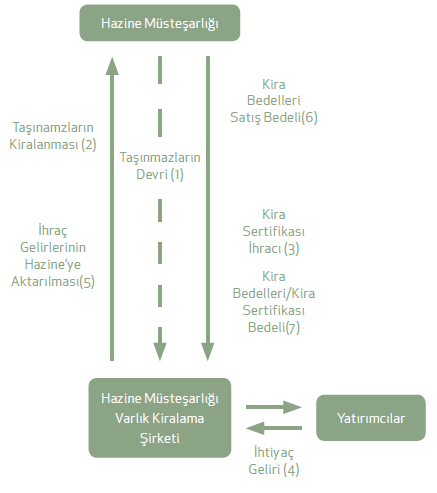 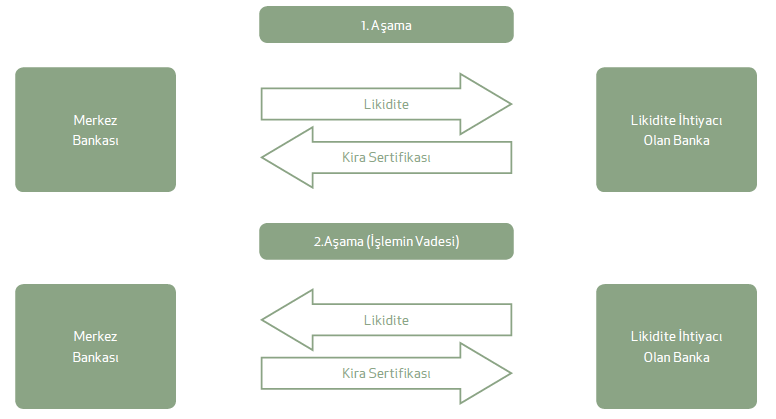 Swap İşlemleri
Swap, para piyasalarında iki farklı para biriminin veya bunlara ilişkin olarak sadece getiri oranlarının değiştirilmesinde kullanılmaktadır.
Bankalar piyasa riski kaynaklı risklerini yönetme imkanı bulmaktadır.
Katılım bankaları uygulamasında döviz swap işlemleri sıklıkla uygulanmaktadır. 
Döviz swap işlemleri bir spot bir de vadeli (forward) kısımdan oluşmakta ve iki para biriminin değiştirilmesi esasına dayanmaktadır. 
Swap işleminin vadeli ayağı vaad işlemi esasına dayalı olarak yapılmaktadır. Vaad bazlı sözleşmelerdeki bu cayma hakkı, bu tür işlemleri fıkhi açıdan uygun hale getirmektedir.
Swap İşlemleri
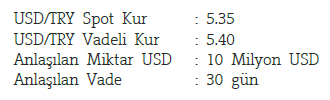 Swap İşlemleri
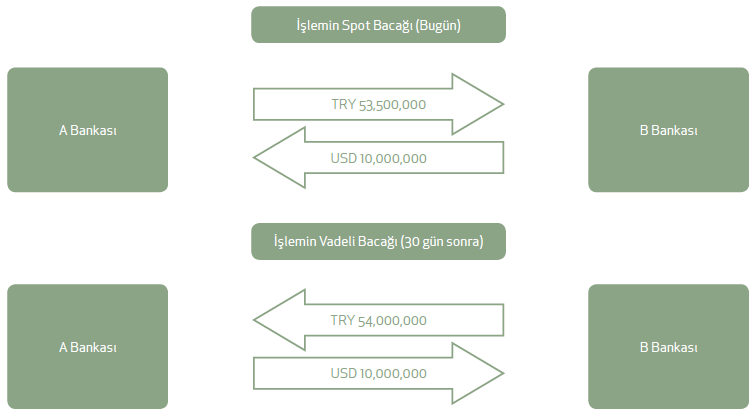